Проект «Мы научимся трудиться» Вторая младшая группавоспитатели: Я.В. Козина,С.В. Шляпникова2021/2022 учебный год
Проблема: дети младшего дошкольного возраста ещё не владеют необходимыми трудовыми умениями и навыками самообслуживания. У них не сформированы знания о трудовых действиях людей  разных профессий.
Цель проекта: Формирование элементарных   трудовых навыков, устойчивого интереса к трудовой деятельности, бережного отношения к результатам труда окружающих.
Беседа «легко ли наводить и поддерживать порядок?»Формировать представление о том , что для труда нужны не только умения , но и желание.
Самообслуживание
Учим самостоятельно одеваться и раздеваться в определенной последовательности (надевать и снимать одежду, расстегивать и застегивать пуговицы, складывать, вешать предметы одежды и т.п)
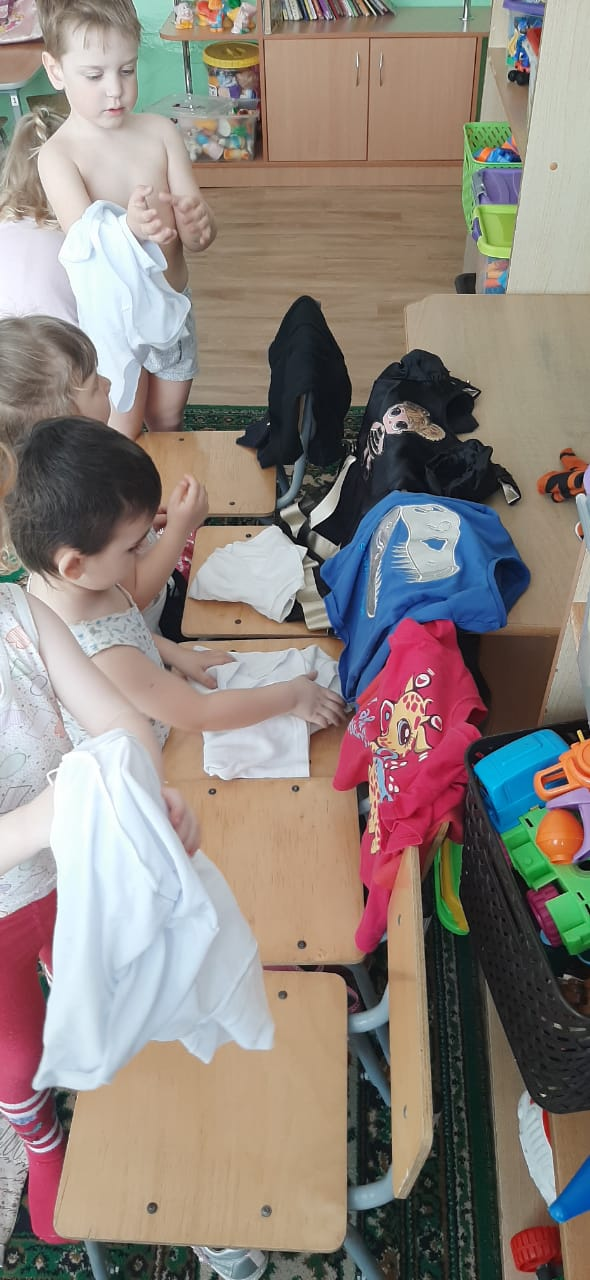 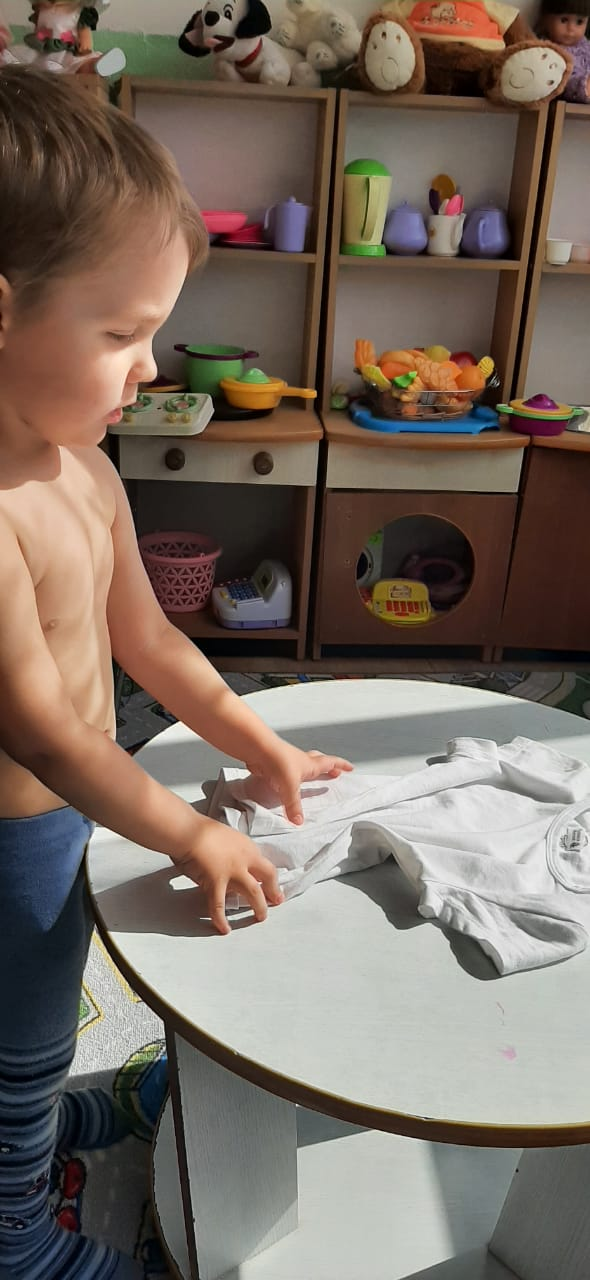 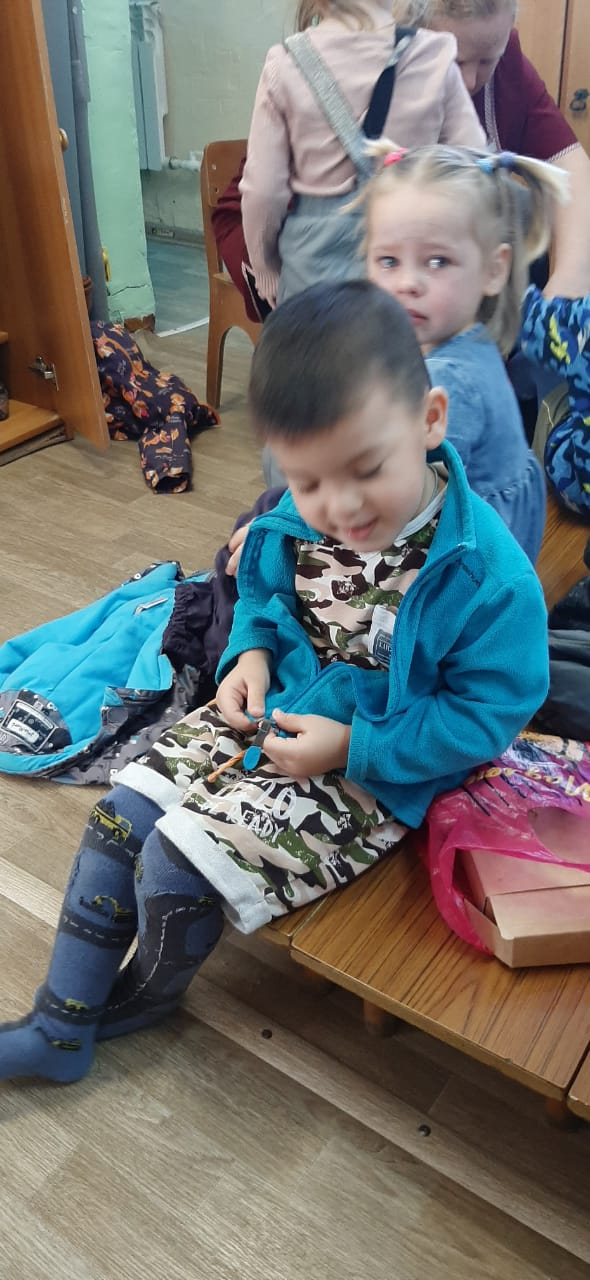 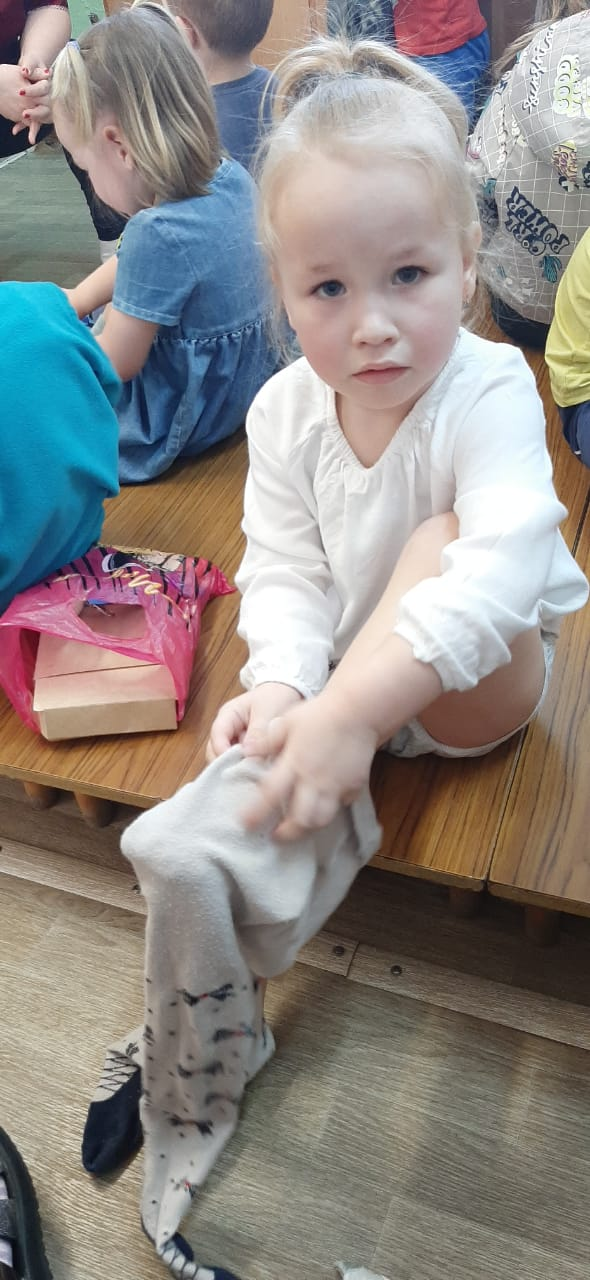 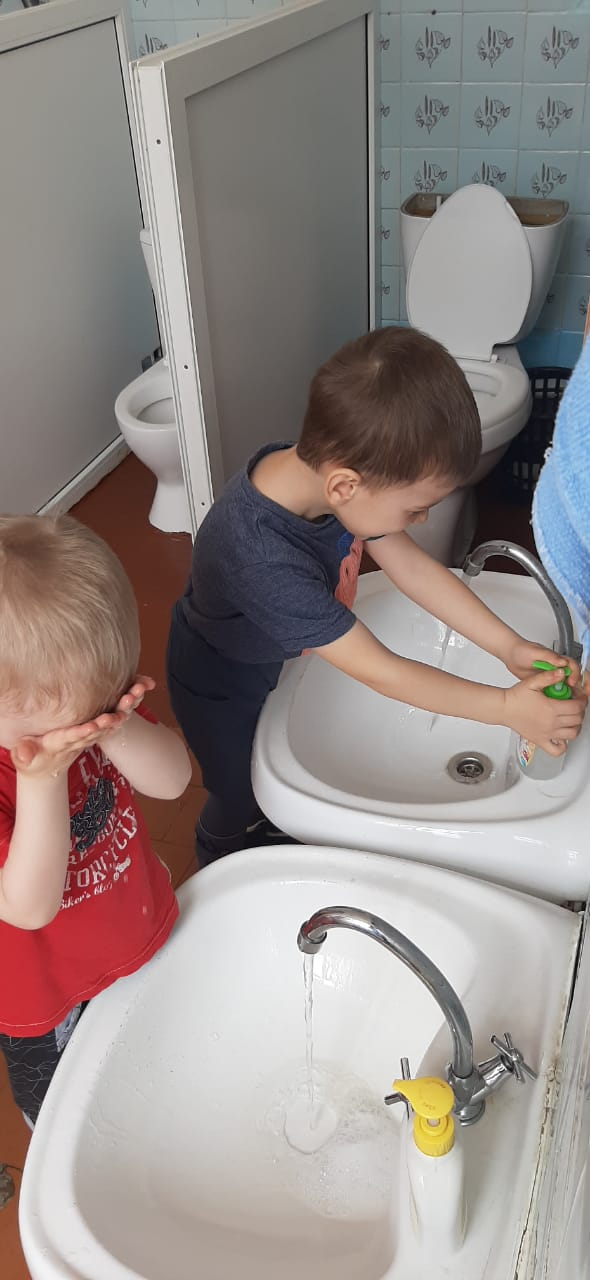 Водичка, водичкаВодичка, водичка,Умой моё личико,Чтобы глазоньки блестели,Чтобы щёчки краснели,Чтоб смеялся роток,Чтоб кусался зубок!
Беседа « Кто работает в детском саду?»Рассматривание картинок из серии « Расскажите о детском саде»дать первичные представления о профессиях сотрудников детского сада.
Наблюдение за трудом младшего воспитателя.Беседы: «кто поддерживает порядок в нашей группе?» Формировать представления о трудовых действиях младшего  воспитателя его труда и спецодежде.« Какие трудовые действия выполняет младший воспитатель?»Формировать уважительное отношение к труду взрослых.
Практикум « уборка в игровом уголке»приобщать к хозяйственно - бытовому  труду.
Всем известно нам друзья Чистота нам всем нужна.
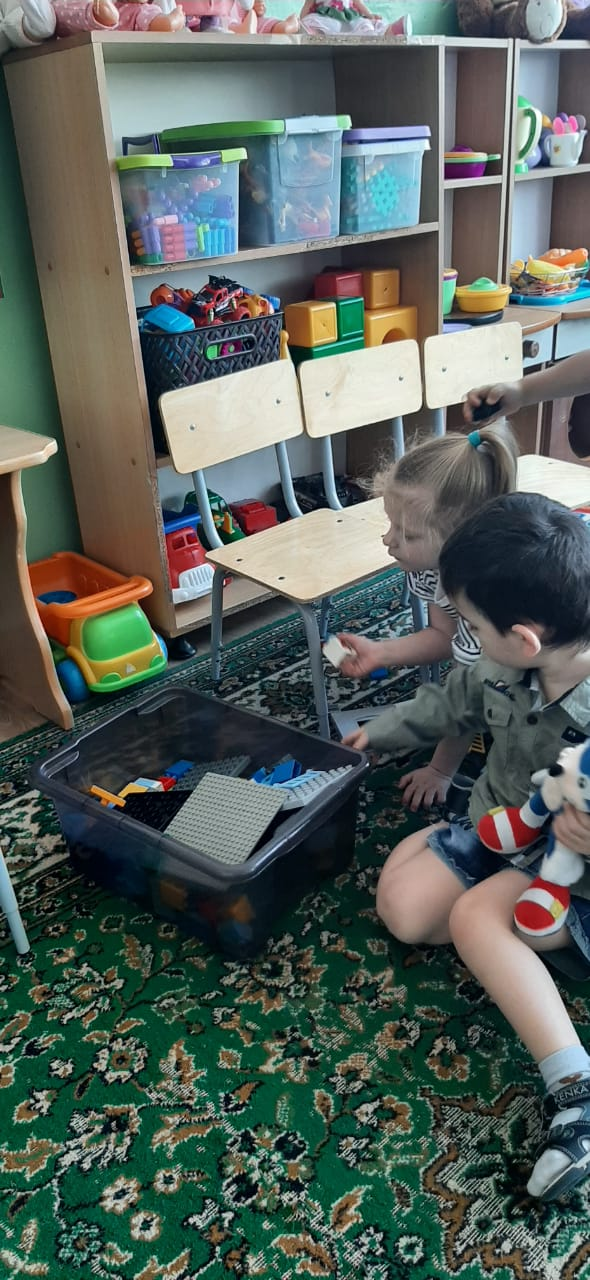 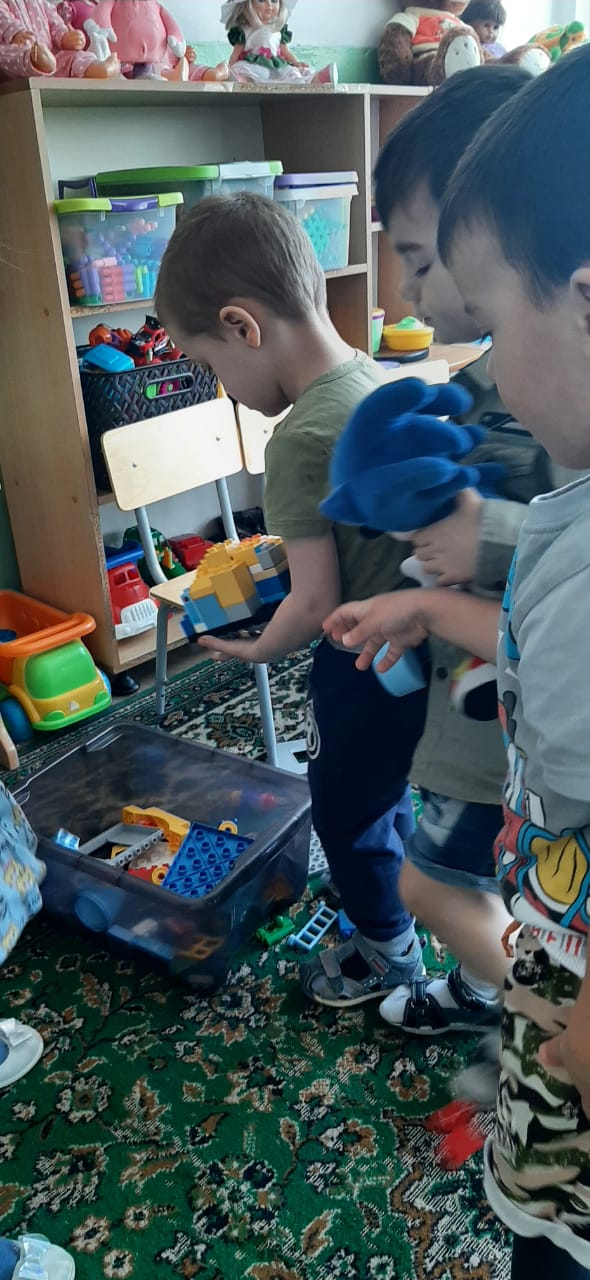 Хозяйственно-бытовой труд
«Щи да каша пища наша»
.
Оказывают посильную помощь взрослым, бережно относятся к результатам их труда. Помогают накрывать стол к завтраку, обеду.
«За всякое дело берись смело»
Мы с ребятами все дружно, лук решили посадить.Мы землей лук присыпали, и водичкойполивали.И все точно записали!
Поспешишь людей насмешишь
За цветами в  нашей группе ребята тоже помогают  ухаживать
«Любить трудиться в жизни пригодится»
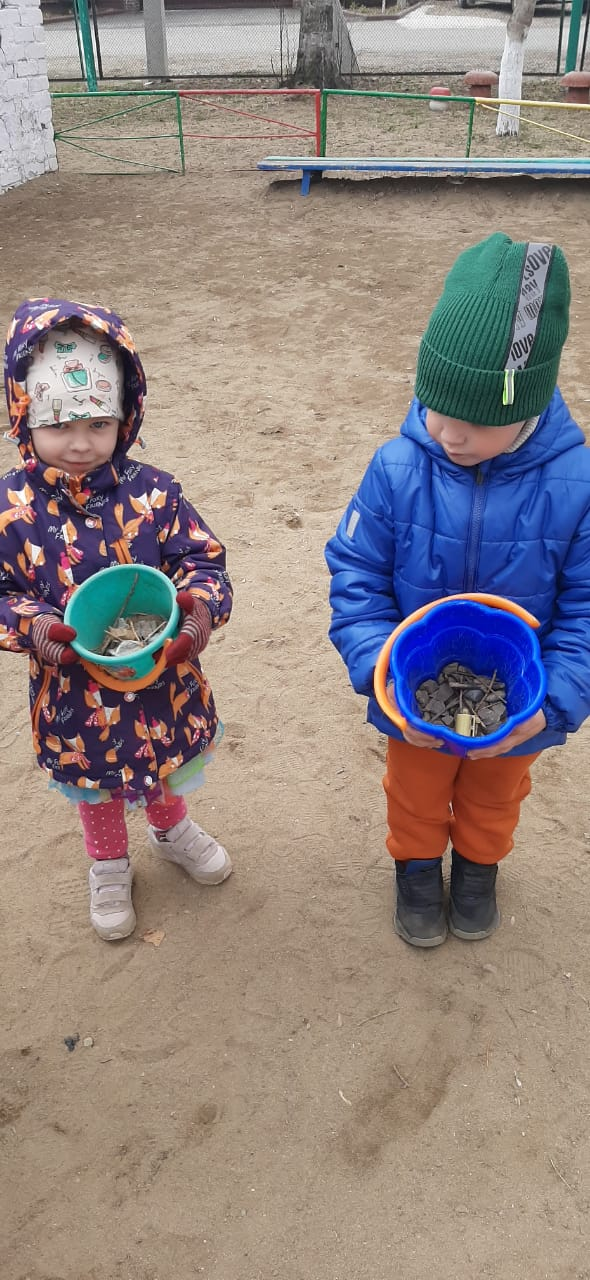 Наблюдение за работой дворника.Знакомить с трудом дворника детского сада и его значением.Рассматривание инвентаря и практические действия с ним.Приобщать к выполнению элементарных трудовых действий.
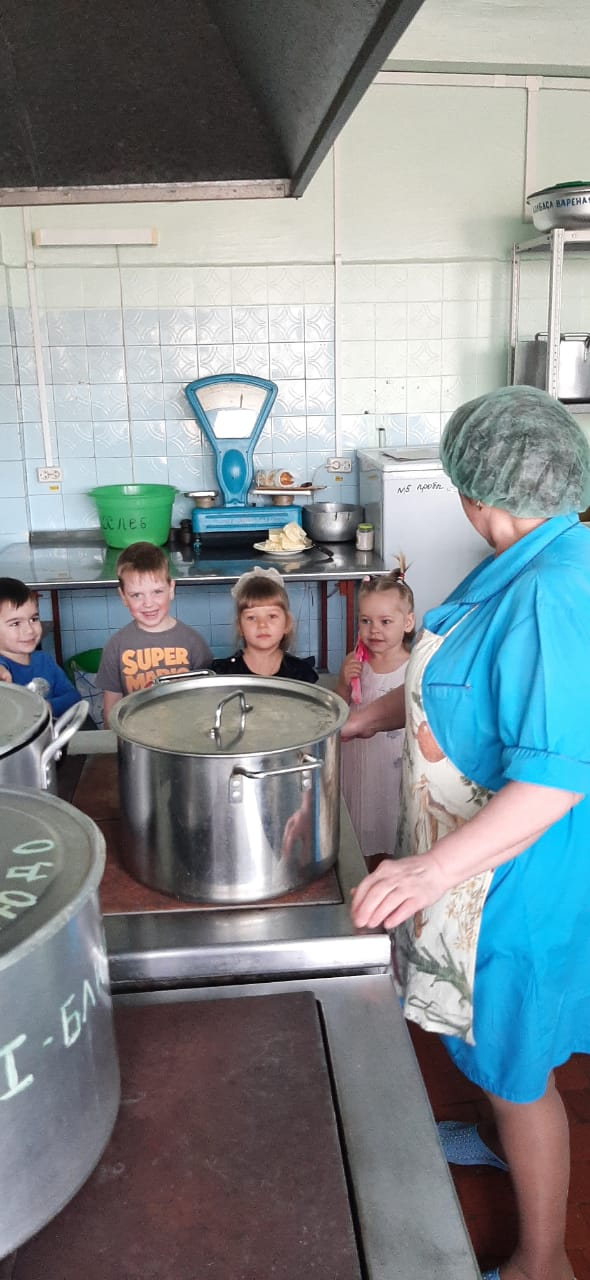 Экскурсия на кухню. Наблюдение за трудом повара.Беседы: «каждое его творение- просто сказка, объеденье!»« Очень трудно готовить обед»дать представление о работе повара, орудиях его труда и спецодежде. Рассказать о правилах безопасности во время работы на кухне.
Сюжетно –ролевая игра « Мы –повара»побуждать передавать в игре трудовые действия повара.
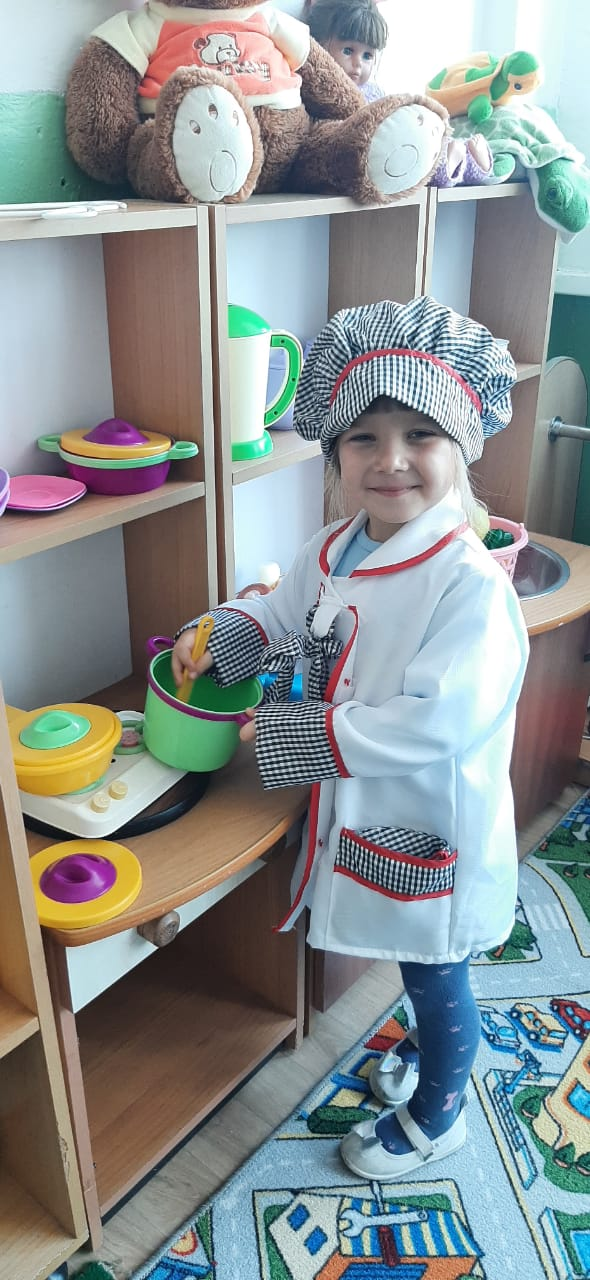 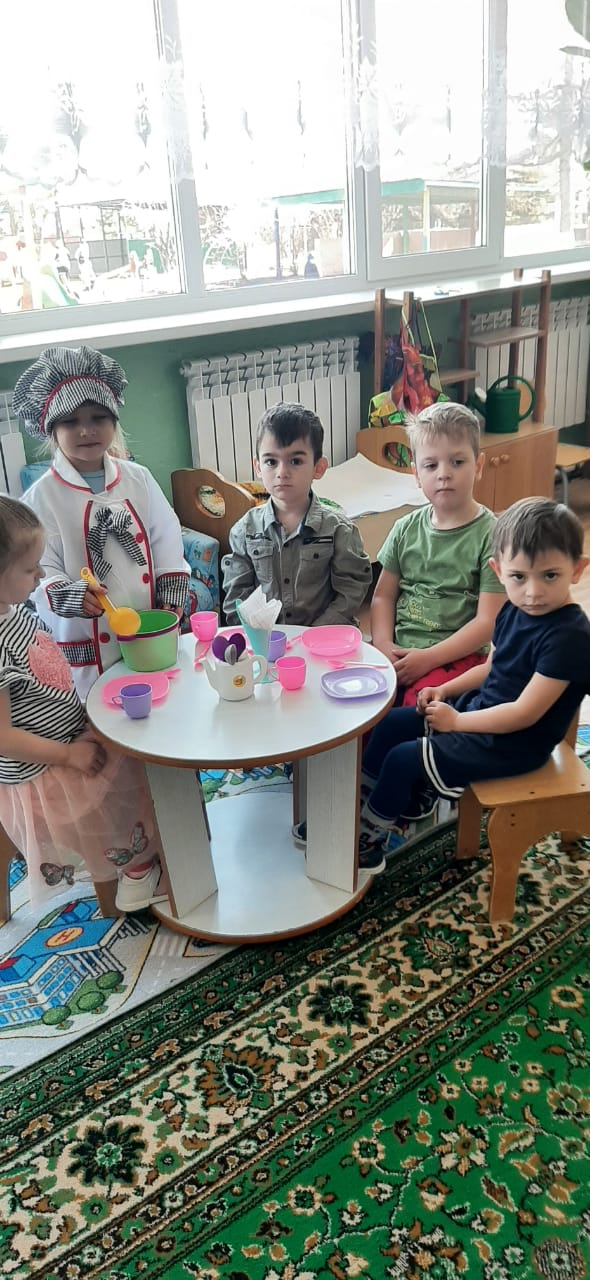 А у нас сегодня в группе
Будет нова игра:
Все девчонки – поварихи,
А мальчишки – повара.
 
Мы халатики надели,
Колпаки на головах.
И кастрюльки с черпаками
Разложили на столах.
Экскурсия в прачечную. Наблюдение за трудом прачки. Расширять представления о том, какую бытовую технику использует прачка.
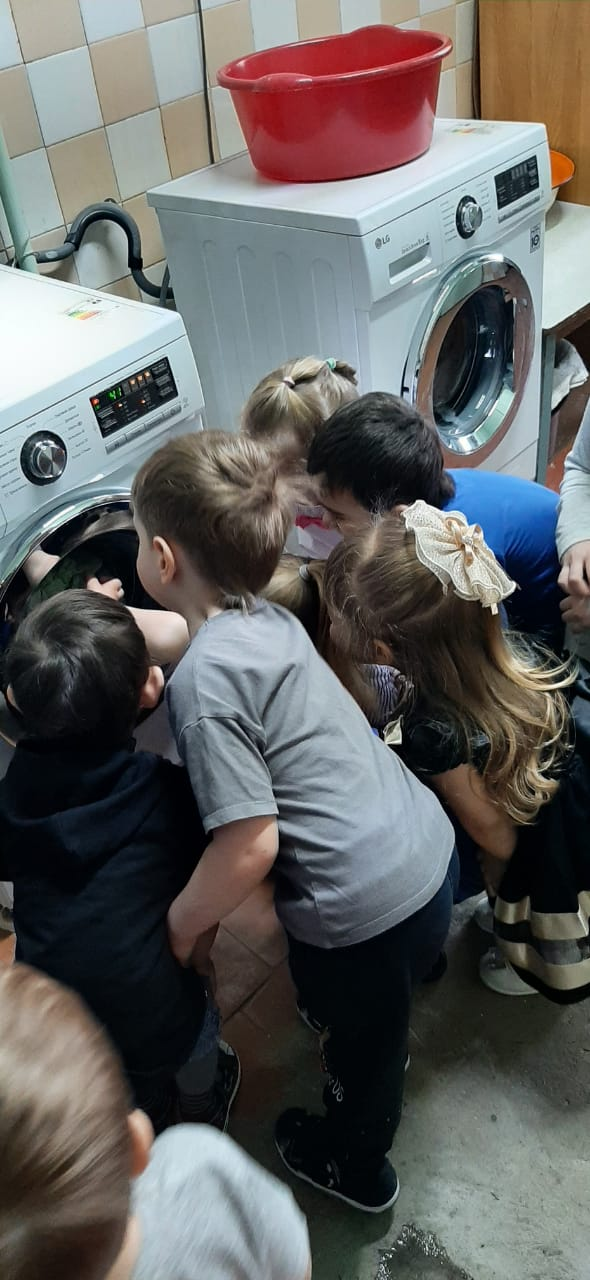 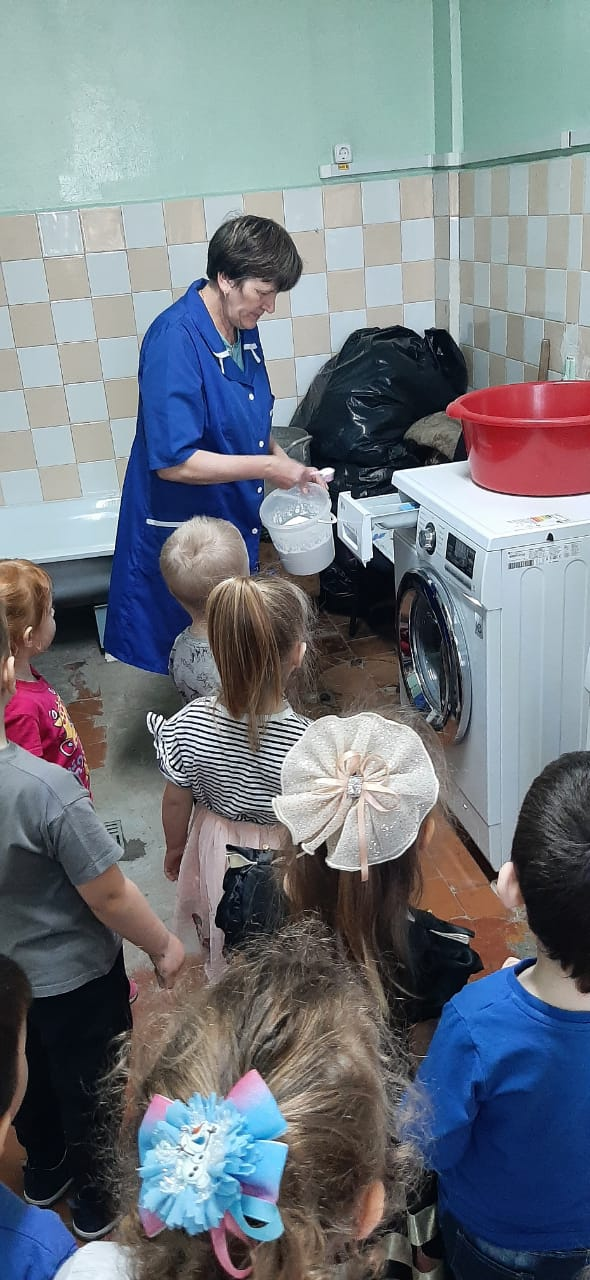 Фотовыставка "Спешите делать добрые дела!"
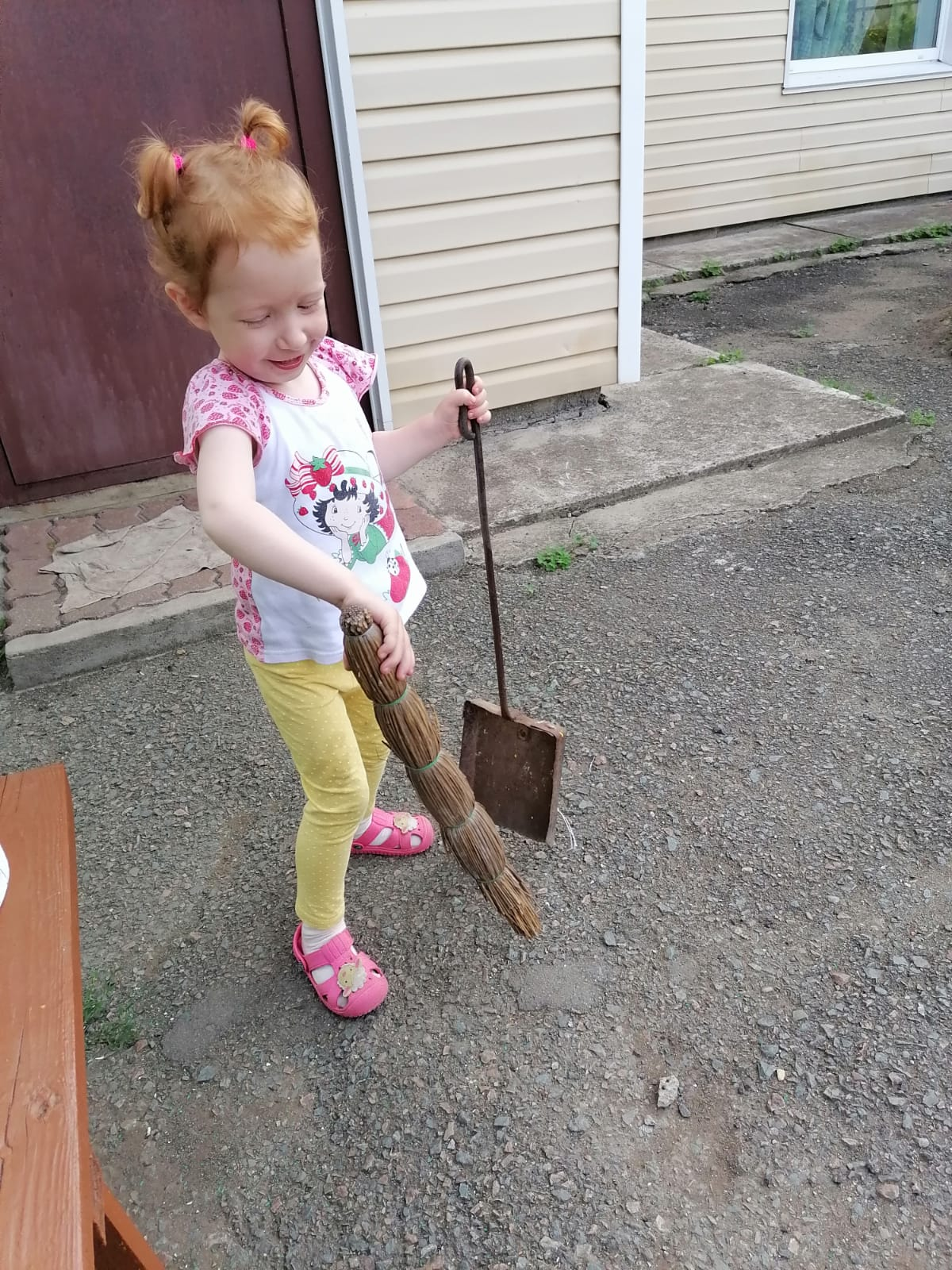 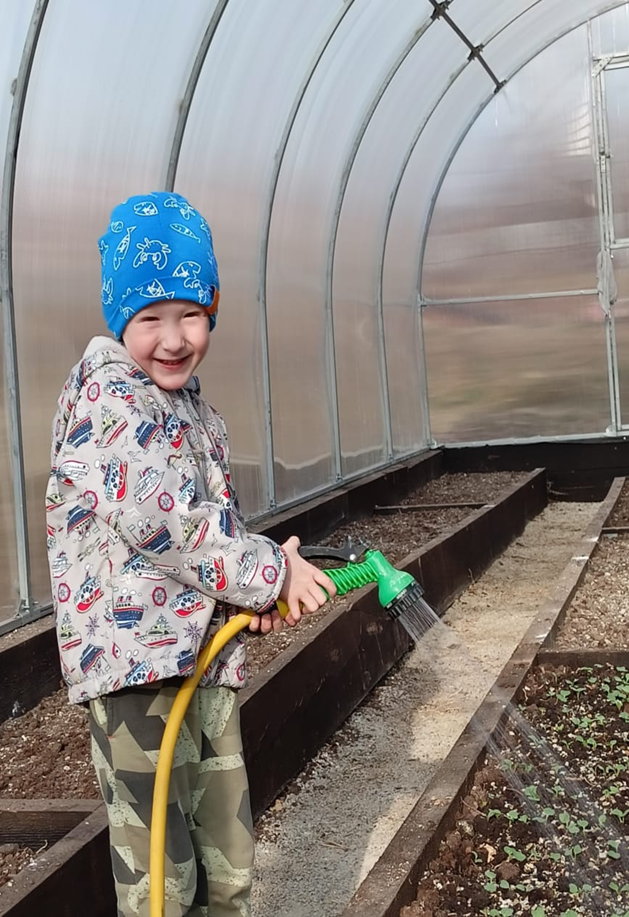 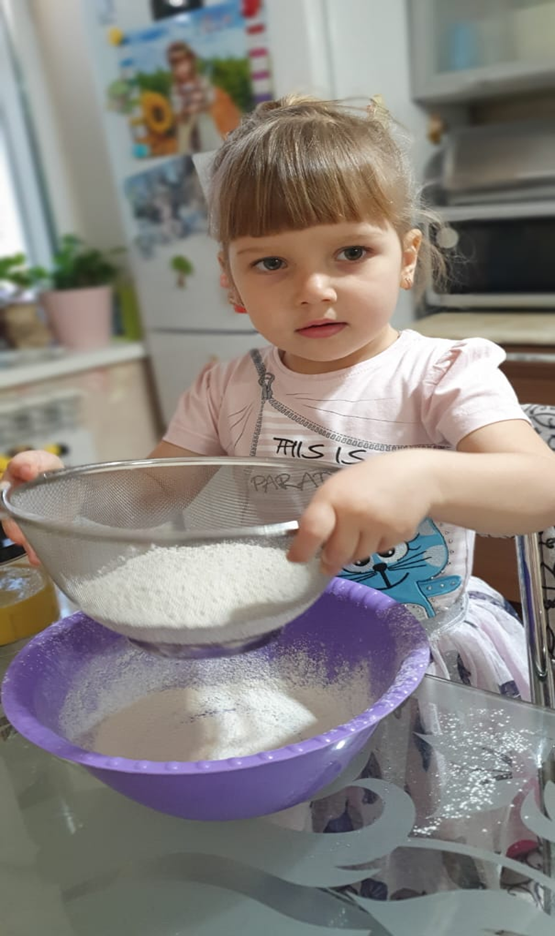